Kurz und knapp: Was ist Ergonomie?
Modul 0 – Ergonomie lernen.
Definition Ergonomie
Ergonomie ist die Lehre von Mensch und Technik. Sie umfasst die Gestaltung von Produkten, Produktdetails, von Arbeitsplätzen und komplexen Arbeitssystemen nach Kriterien, welche durch Eigenschaften bzw. Leistungsvoraussetzungen des Menschen bestimmt werden.
Ergonomie/Arbeitswissenschaft: 
Wissenschaftliche Disziplin, die sich mit dem Verständnis der Wechselwirkungen zwischen menschlichen und anderen Elementen eines Systems befasst, und der Berufszweig, der Theorie, Prinzipien, Daten und Methoden auf die Gestaltung von Arbeitssystemen anwendet mit dem Ziel, das Wohlbefinden des Menschen und die Leistung des Gesamtsystems zu optimieren. 
Originaldefinition "Ergonomie" in der DIN EN 614-1:2006+A1:2009(identisch mit Definition aus DIN EN ISO 6385:2016-12)
Modul 0 - Ergonomie lernen.
21.08.2023
Seite 2
[Speaker Notes: Vereinfachte Definition auf der Basis der Sicherheit von Maschinen - Ergonomische Gestaltungsgrundsätze - Teil 1: Begriffe und allgemeine Leitsätze; DIN EN 614-1:2009-06+A1:2009-06 zur Anpassung der Technik an die menschlichen Leistungsvoraussetzungen. Ergonomie ist immer als komplexes Gestaltungsproblem zu betrachten, da Verbesserung an anderer Stelle Nachteile hervorrufen können.
Beispiel: Um das Gewicht und die Größe einer mobilen Steuerung zu minimieren, werden Tasten mehrfach belegt oder sind mit Hilfe eines Displays aus Menüstrukturen aufzurufen. In der Folge ist das Gerät zwar kleiner und leichter die Bediengeschwindigkeit und die Sicherheit der Bedienung nimmt aber ab.

animiert eingefügt: 
Originaldefinition "Ergonomie" in DIN EN 614-1:2009-06+A1:2009-06 (identisch mit Definition aus DIN EN ISO 6385:2004-05 „Grundsätze der Ergonomie für die Gestaltung von Arbeitssystemen“): 
Ergonomie/Arbeitswissenschaft: Wissenschaftliche Disziplin, die sich mit dem Verständnis der Wechselwirkungen zwischen menschlichen und anderen Elementen eines Systems befasst und der Berufszweig, der Theorie, Prinzipien, Daten und Methoden auf die Gestaltung von Arbeitssystemen anwendet mit dem Ziel, das Wohlbefinden des Menschen und die Leistung des Gesamtsystems zu optimieren.]
Ergonomie als ganzheitlicher Gestaltungsansatz
Ziele: Ausführbarkeit, Schädigungslosigkeit, Zumutbarkeit, Persönlichkeitsförderlichkeit, Sozialverträglichkeit

Gestaltungsfragen: Physische und psychische Belastungen, Arbeitsumwelt, Schnittstellen (Anthropometrie: Köperhaltung, Sichtbereich, Reichweiten in Greif- und Fußraum), Arbeitsprozesse, Arbeitsinhalt 

Gestaltungsebenen: Sicherheit, Produkt-, System- und Prozessergonomie, Produktivität und Innovation
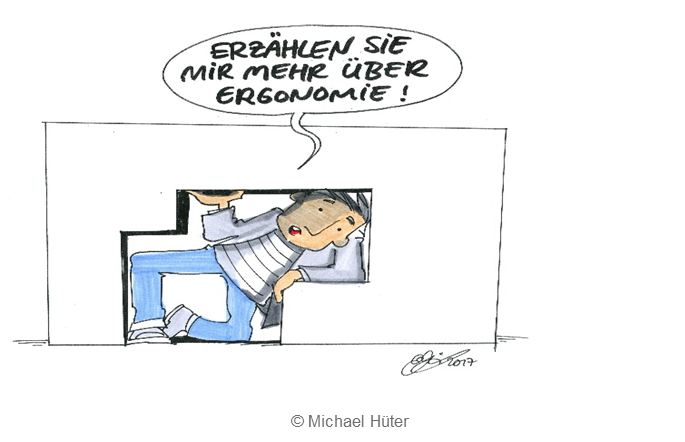 Modul 0 - Ergonomie lernen.
21.08.2023
Seite 3
Ergonomische Gestaltung ist abhängig von…
Modul 0 - Ergonomie lernen.
21.08.2023
Seite 4
[Speaker Notes: Ergonomie hängt vom Zusammenspiel der drei oben genannten Elemente ab.]
Ausführbarkeit?
Modul 0 - Ergonomie lernen.
21.08.2023
Seite 5
[Speaker Notes: Ausführbarkeit bedeutet, dass die Arbeitsanforderungen und –belastungen die Leistungsvoraussetzungen und Belastbarkeit der Beschäftigten nicht übersteigen]
Schädigungslosigkeit?
Modul 0 - Ergonomie lernen.
21.08.2023
Seite 6
Zumutbarkeit?
Modul 0 - Ergonomie lernen.
21.08.2023
Seite 7
Persönlichkeitsfördernd?
Modul 0 - Ergonomie lernen.
21.08.2023
Seite 8
Sozialverträglichkeit?
Modul 0 - Ergonomie lernen.
21.08.2023
Seite 9
Ergonomie ist, wenn es passt!
Zwei Kugelschreiber – Welcher ist ergonomischer?
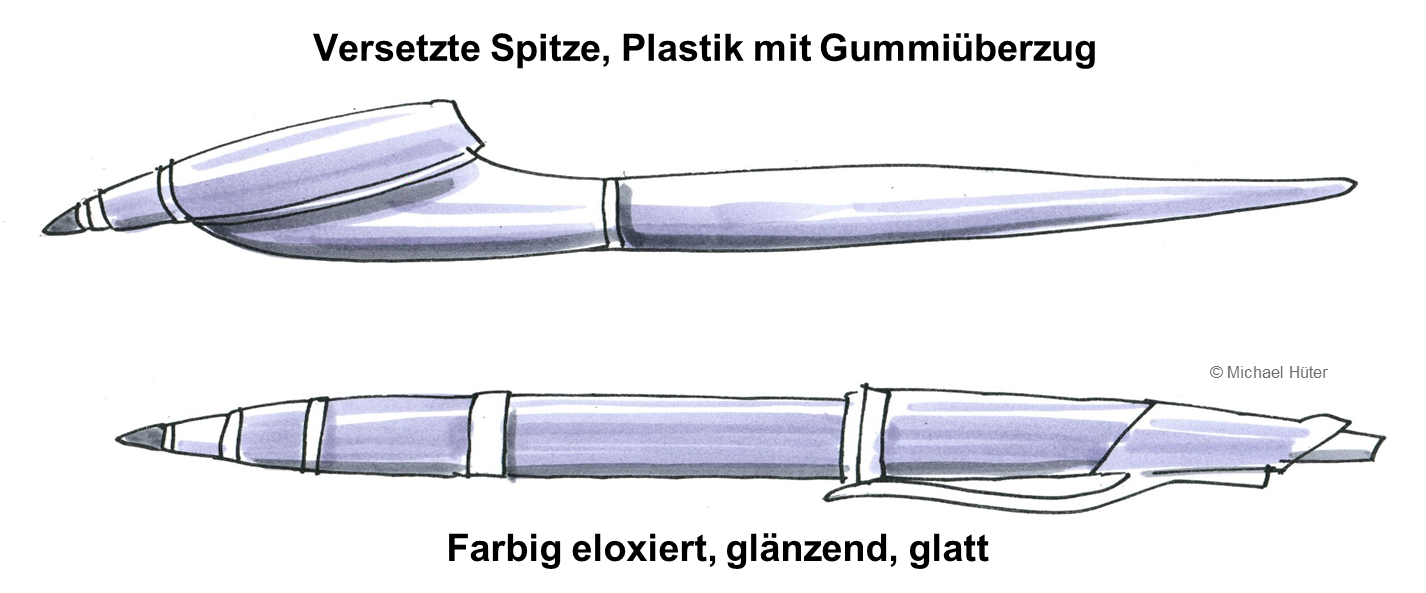 Modul 0 - Ergonomie lernen.
21.08.2023
Seite 10
[Speaker Notes: Die fünf Ebenen der Ergonomie sollten aufeinander aufbauend angewandt werden. 
Primat hat die Entwicklung sicherer Produkte. 
Ebene 2 widmet sich der direkten Schnittstellengestaltung zwischen Nutzer und Arbeitsmittel.
In Ebene 3 steht die Verknüpfung mehrerer Elemente z.B. eines Arbeitsmittels im Vordergrund. So nützt eine gut in der Hand liegenden Griff ohne optimale Positionierung für den Krafteintrag (z.B. an einer Bohrmaschine) wenig. Auch ein gut erreichbarer Taster hängt bezüglich der Gesamtergonomie von der Reaktion des mit dem Taster auszulösenden Prozesses ab.
Ebene 4 beinhaltet die Verknüpfung von mehreren Arbeitsplätzen. An einer Fertigungslinie hängt die Qualität der Arbeit von der Balance der Arbeitsanforderungen im Gesamtsystem ab.
Ebene 5 stellt bisherige Lösungen in Frage und versucht durch neue Ansätze eine innovative und ergonomische bessere Lösung anzustreben.]
Lösung
Stift erlaubt ermüdungsfreies Arbeiten 
Berücksichtigt anatomisches und physiologisches Funktionsprinzip der Hand

Finger stützt sich hinter der Spitze ab – Formschluss = kein Abrutschen = optimale Kraftrichtung

Gummierter Überzug = geringe Kraft des Daumens beim Halten, gute Reibung – auch bei schwitzenden Fingern
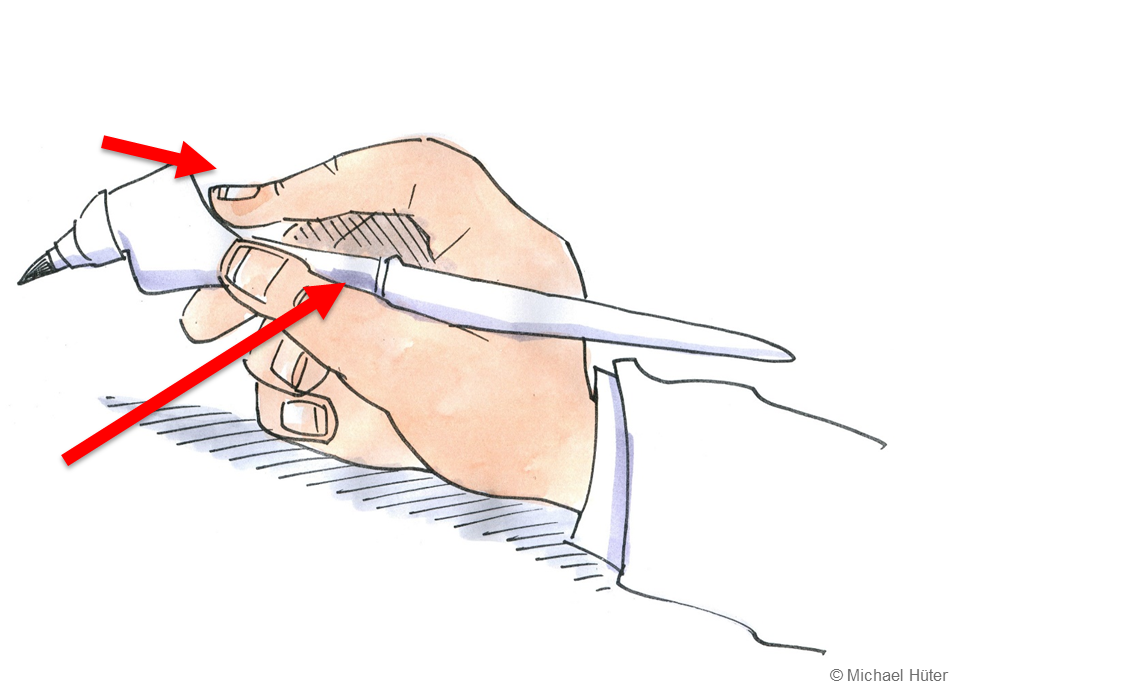 Modul 0 - Ergonomie lernen.
21.08.2023
Seite 11
Welcher Schraubendreher besitzt die beste Ergonomie?
Modul 0 - Ergonomie lernen.
21.08.2023
Seite 12
[Speaker Notes: Diskutieren Sie mit den Teilnehmern, welches Schraubendreher aus Ihrer Sicht für welche Aufgabe besonders gut geeignet ist.
Ziel: Gute Ausformung für den Griff, Schnelle Bewegung (kein Umgreifen) – Problematisch beim T-Griff – dafür Formschluss und große Kraftübertragung), Schnell aber hohe Gelenkbelastung bei der Ratsche, Vermeidung von Kanten (2 und 4 schlecht auch 7)]
Vergleichen Sie die Nutzung!
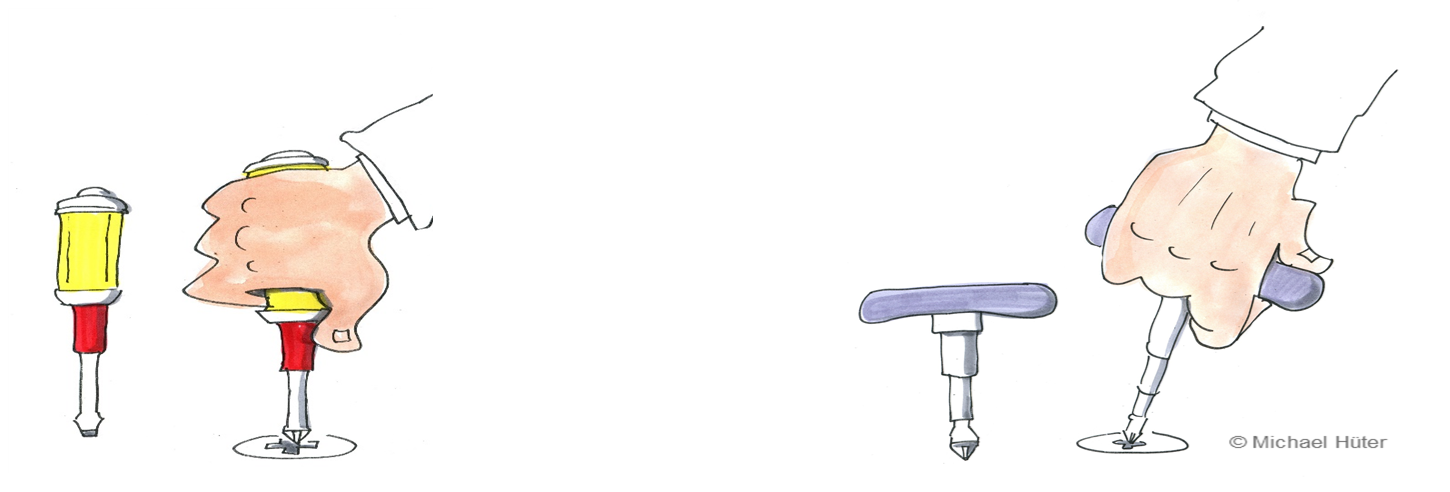 Bei zahlreichen Umdrehungen
bester Kompromiss: Ratsche, Reibschluss, Umfassungsgriff
Griff ballig  guter Kontakt, Nachgreifen möglich
Kurzer Abstand Bit zu Griff  gute Kontrolle
Bei kraftbetonten, wenigen Umdrehungen
Quergriff  Formschluss + maximale Kraftentfaltung ohne Kraftverlust
Griff beinhaltet Wechsel-Bits
Negativ: Umgreifen notwendig bei Drehungen über 160°
Modul 0 - Ergonomie lernen.
21.08.2023
Seite 13
Ergonomie von Schnittstellen
Tastaturen
Positiv-Darstellung der Tasten = Darstellung auf dem Bildschirm  Belastung des Auges sinkt

Verschmutzungsgrad kann schneller erkannt werden (!?)

Schwarze Tastaturen glänzen  Buchstaben schwer erkennbar
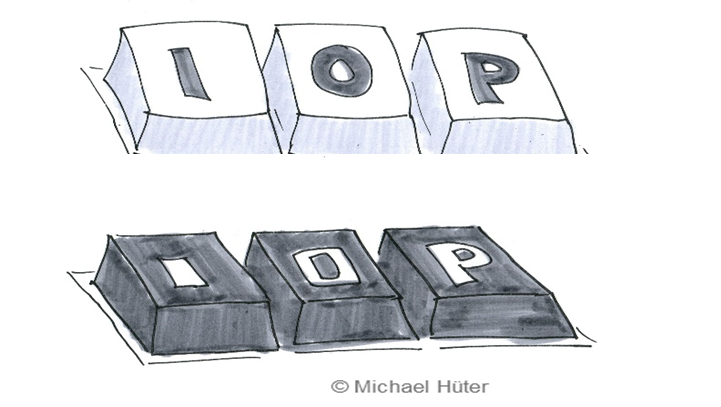 Modul 0 - Ergonomie lernen.
21.08.2023
Seite 14
[Speaker Notes: Diskutieren Sie die unterschiedlichen Tastaturkonzepte.
Unterscheide zur Positiv-Darstellung auf dem Bildschirm, Tastengröße, schlechtes Feedback, zusätzliches Eingabegerät Stylus), Fingerspitzen deutlich größer als die Tasten ….)]
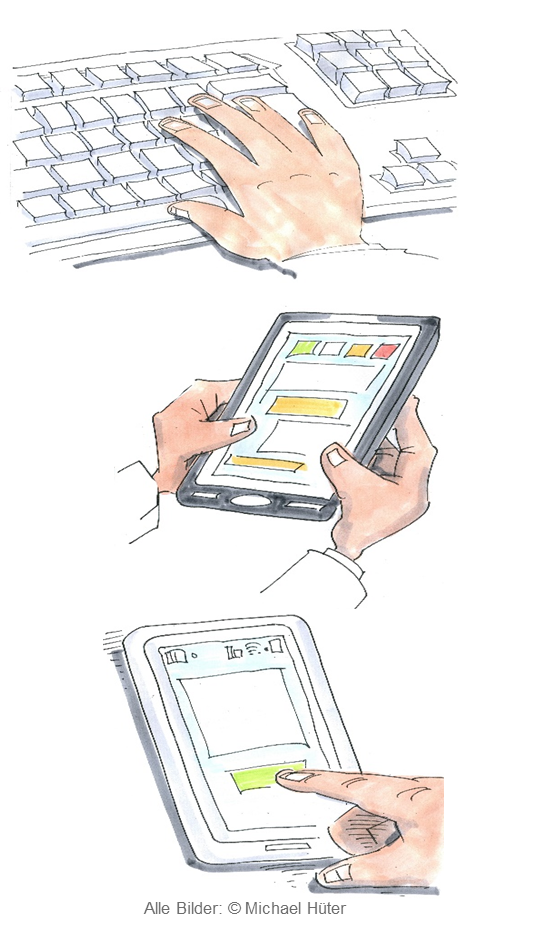 Ergonomie von Schnittstellen
Vorteile normaler Tastatur:
eindeutiger Druckpunkt
große Tasten, ausgeformt entsprechend der Fingerkuppe
Nachteil: Platzbedarf

Mobilgeräte  Bildschirmtastaturen, aber: 
Druckpunkt fehlt (evtl. Vibration)
Umschalten Abc  123  … kann zu Eingabe-fehlern führen
häufig sehr klein (Eingabestift)
Modul 0 - Ergonomie lernen.
21.08.2023
Seite 15
Arbeitsmittel- und Arbeitsplatzgestaltung
Konstruktive Lösungen bestimmen technisch bedingte Belastungen, die zu Fehlbeanspruchungen führen können.
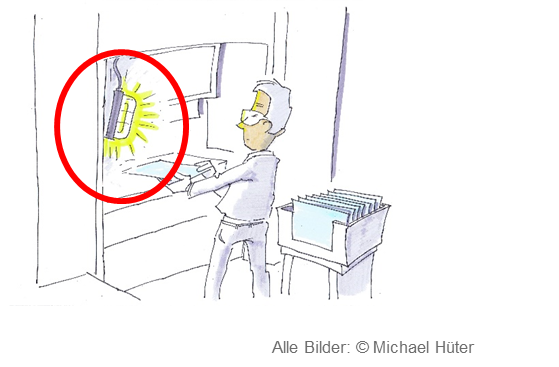 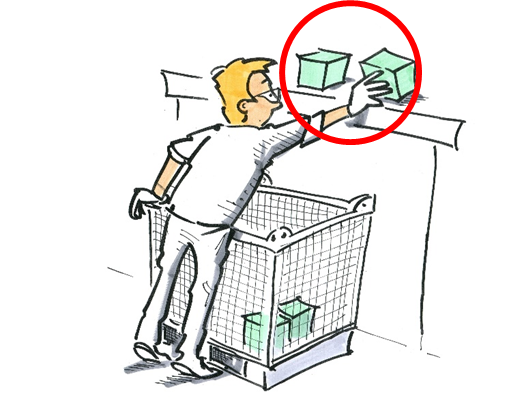 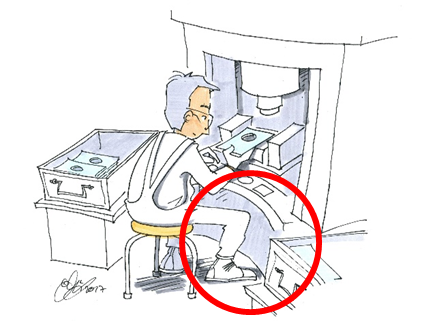 Teilbereitstellung Montage zu hoch angesetzte Rollenbahn
PressenarbeitsplatzBedienkonsole zum Stehen zu niedrig. Beim Sitzen kein Fußraum vorhanden
PressenarbeitsplatzNachrüsten der Arbeitsraumbeleuchtung – keine optimale Ausleuchtung möglich (Blendung)
Modul 0 - Ergonomie lernen.
21.08.2023
Seite 16
[Speaker Notes: Beispiel 1: Es müssen Kleinteilebehälter auf etwa 1,70 m Höhe gehoben werden, damit diese auf einer Rollenbahn den Teilebedarf eines Arbeitsplatzes puffern. Die Bereitstellung wurde so gelöst, damit die Logistik die Mitarbeiter der Montage nicht behindert. Erschwerend hat der Mitarbeiter die Transportbox so abgestellt, dass er zwar den kürzesten Weg wählt aber eine zusätzlich körperliche Belastung beim Aufsetzen der Boxen entsteht.
Beispiel 2: Die Kleinpresse besitzt eine Bedienkonsole mit Zweihandbedienung in etwa 70 cm Höhe. Die Platinen sind in etwa 85 cm Höhe in die Vorrichtung einzulegen. Der Mitarbeiter führt die Tätigkeit im Sitzen aus. Auf Grund des fehlenden Beinraumes sitzt der Mitarbeiter breitbeinig vor der Anlage. 
Beispiel 3. An der Presse gab es sowohl beim Werkzeugwechsel, als auch bei der Sichtprüfung des korrekten Einlegens von Teilen auf Grund mangelnder Beleuchtung Probleme. Es wurde in dem noch vorhandenen Freiraum eine Beleuchtung nachinstalliert. Eine optimale Lösung war nun nicht mehr möglich. Beispielsweise besitzt die offene Lampe eine hohe Blendwirkung, da diese nicht abgeschirmt ist.]
Wirkung der Arbeitsumgebung
Modul 0 - Ergonomie lernen.
21.08.2023
Seite 17
Impressum
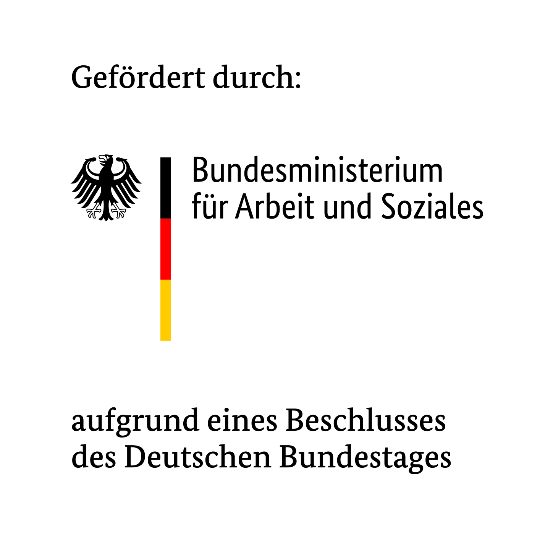 Autor: Prof. Dr.-Ing. Torsten Merkel
www.fh-zwickau.de/

Initiiert und finanziert durch:
Kommission Arbeitsschutz und Normung
www.kan.de/ und ergonomie.kan-praxis.de

Aktualisiert 2023 durch das Institut ASER e.V.www.institut-aser.de/